Χρήσιμα στοιχεία Ανατομίας για το μάθημα της Βασικής Νοσηλευτικής
ΒΑΣΙΚΗ ΝΟΣΗΛΕΥΤΙΚΗ Ι
2012
Μύες της κεφαλής και του προσώπου
Μύες του τραχήλου
Μύες της ράχης
Μύες του κορμού
Μύες του άνω άκρου: πρόσθια επιφάνεια
Μύες του άνω άκρου: οπίσθια επιφάνεια
Μύες του κάτω άκρου: πρόσθια επιφάνεια
Μύες του κάτω άκρου: οπίσθια επιφάνεια
Οστά της κεφαλής- Εγκεφαλικό κρανίο
Οστά της κεφαλής- Σπλαχνικό κρανίο
Σπονδυλική Στήλη
Σπόνδυλοι
Οστά του άνω άκρου
Οστά του κάτω άκρου
Οστά του θώρακα
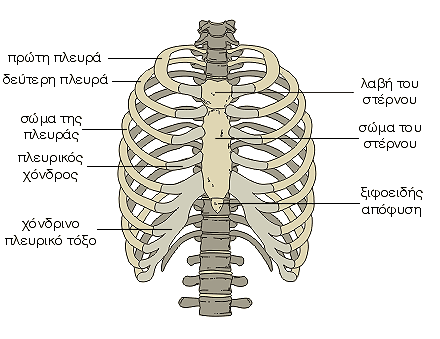 Οστά της πυέλου
Χρήσιμα στοιχεία ΑνατομίαςΑρτηρίες
Χρήσιμα στοιχεία ΑνατομίαςΦλέβες
Εγκέφαλος
Περιφερικό Νευρικό Σύστημα
Όργανα του θώρακα και της κοιλίας
Όργανα του θώρακα και της κοιλίας
Αναπνευστικό Σύστημα
Κυκλοφορικό Σύστημα
Καρδία
Καρδία
Ουροποιητικό Σύστημα
Νεφρός
Εξωτερικά γεννητικά όργανα γυναίκας
Γεννητικά όργανα γυναίκας
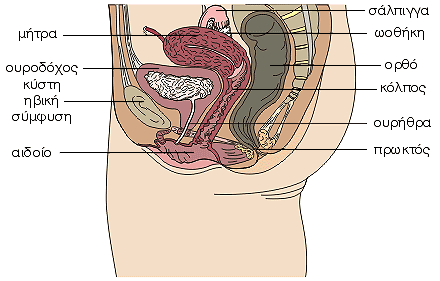 Γεννητικά όργανα άνδρα